TAXPAYER CHARTER PROJECT
Presented By:
David Russell AM QC
for AOTCA Tax Conference, 7 October 2015
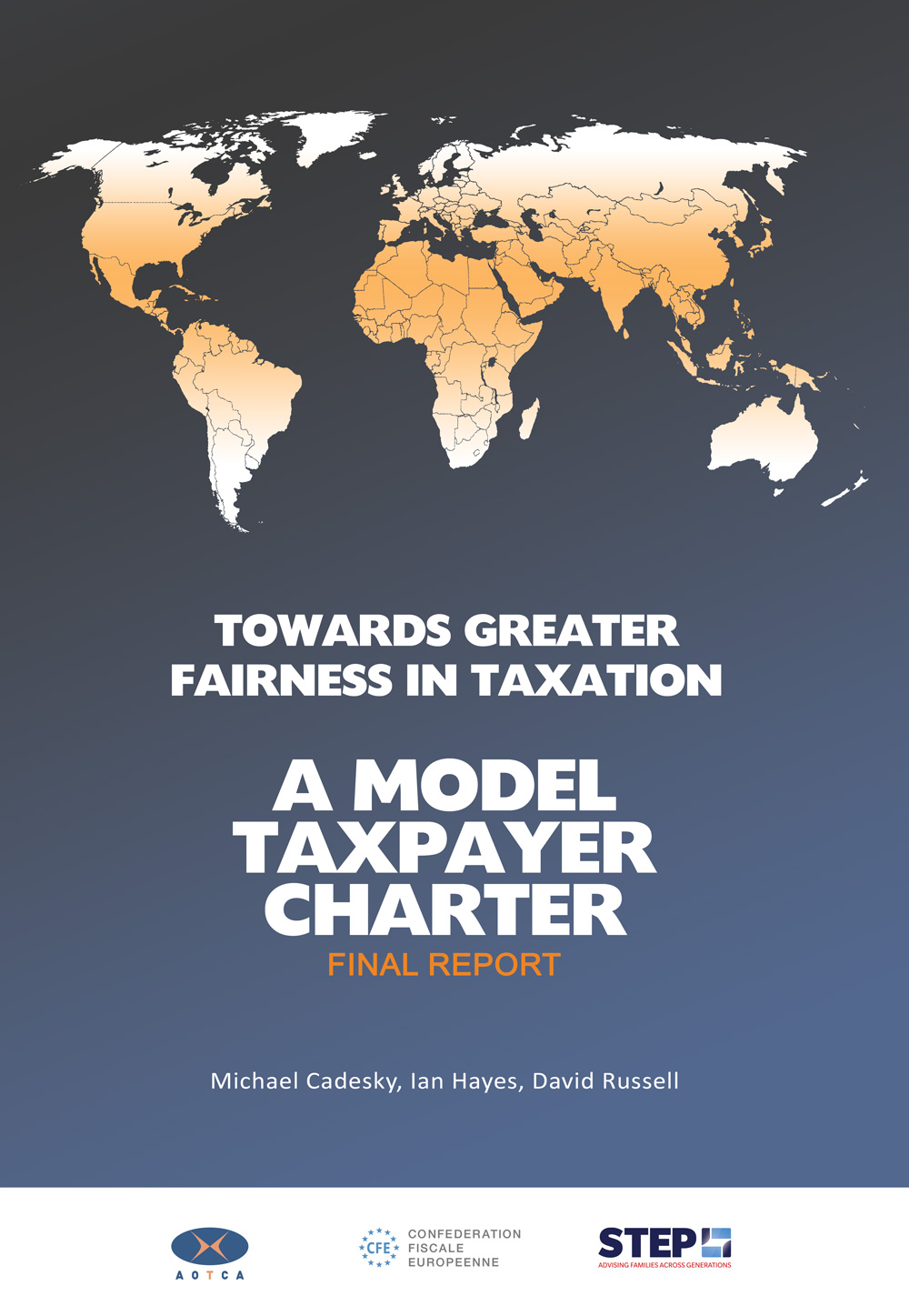 2
Taxpayer Charter Project
Origins of the Project
Collaboration of Organizations
Study Methodology
Model Charter
Web Site
What Comes Next
3
Origins of the Project
Increased compliance burden
Increased complexity of legislation
Increased uncertainty in tax matters
Taxpayer Responsibilities:
4
Origins of the Project
Taxpayer Rights:
Increasingly limited
Little progress
No agreed on standard across the world
No unified voice
No legal force
5
Collaboration of Organizations
CFE	 – 	EuropeAOTCA	 – 	Asia PacificSTEP	 – 	Worldwide
500,000 tax advisors
50 countries
75% of world GDP
6
WORLDWIDE COVERAGE
Total Membership: over 500,000 worldwide (combined)
OVERLAP OF INTERESTS
AOTCA
CFE
STEP
STEP overlaps with AOTCA/CFE in private client areas.
Committee of 9 peopleCFE/AOTCA/STEP
Authors	 – 	3 persons CFE/AOTCA/STEP
CFE	 – 	Ian HayesAOTCA	 – 	David RussellSTEP	 – 	Michael Cadesky
Website	
Support staff	 – 	research	 – 	editorial
9
Study Methodology
Library of Research Materials
Compiled Extensive Survey
41 Countries Responded
164 Questions
Over 6,500 Answers
10
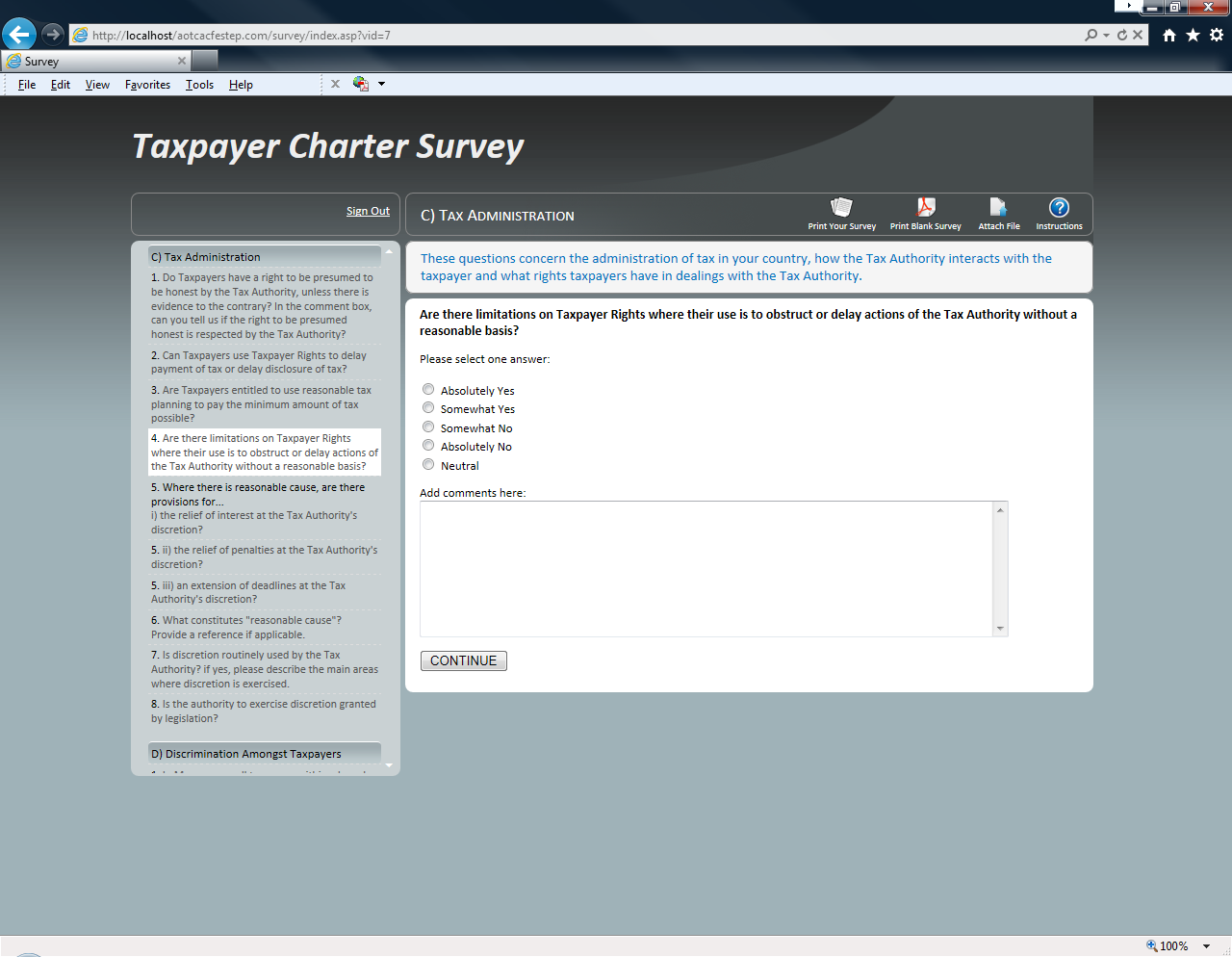 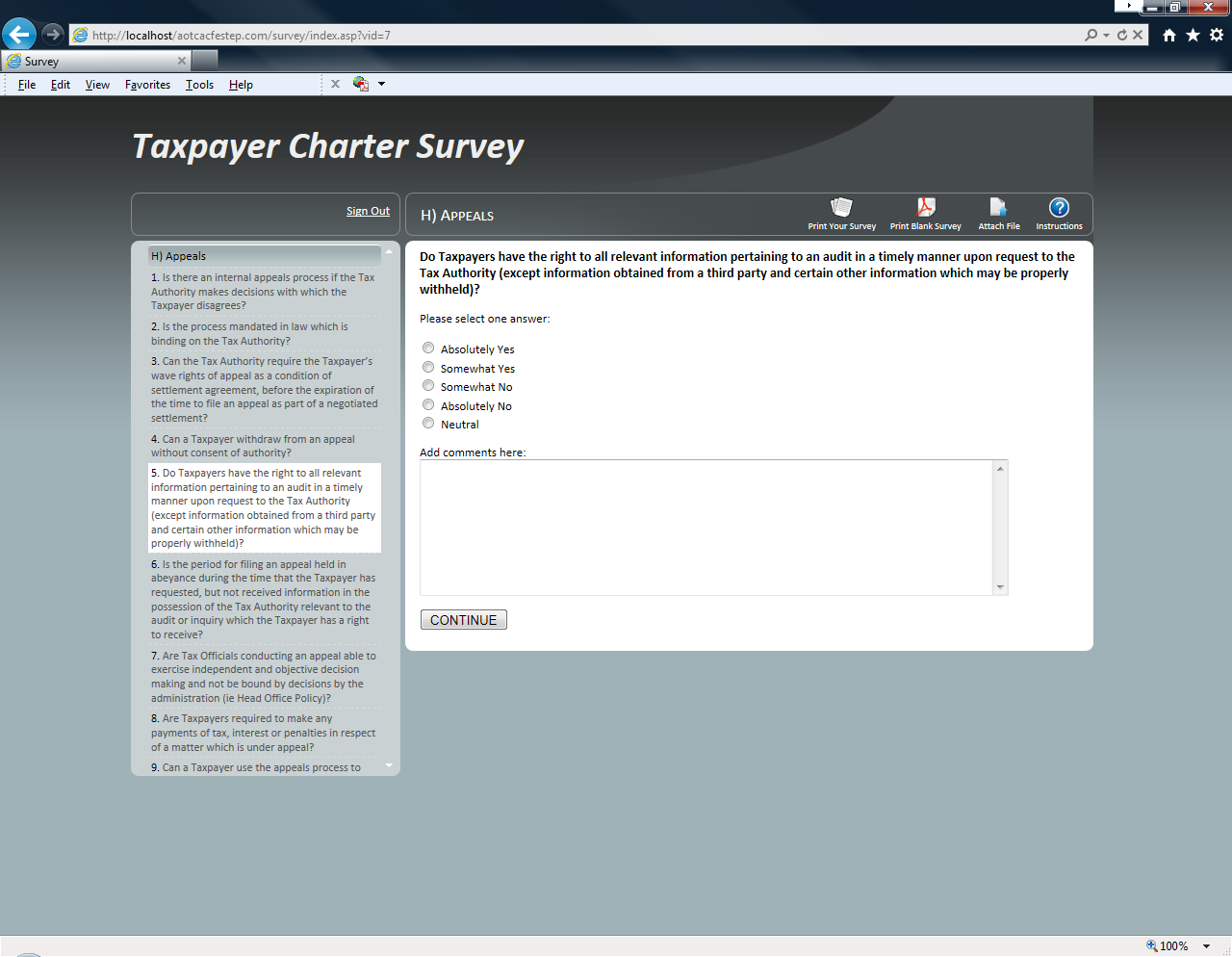 11
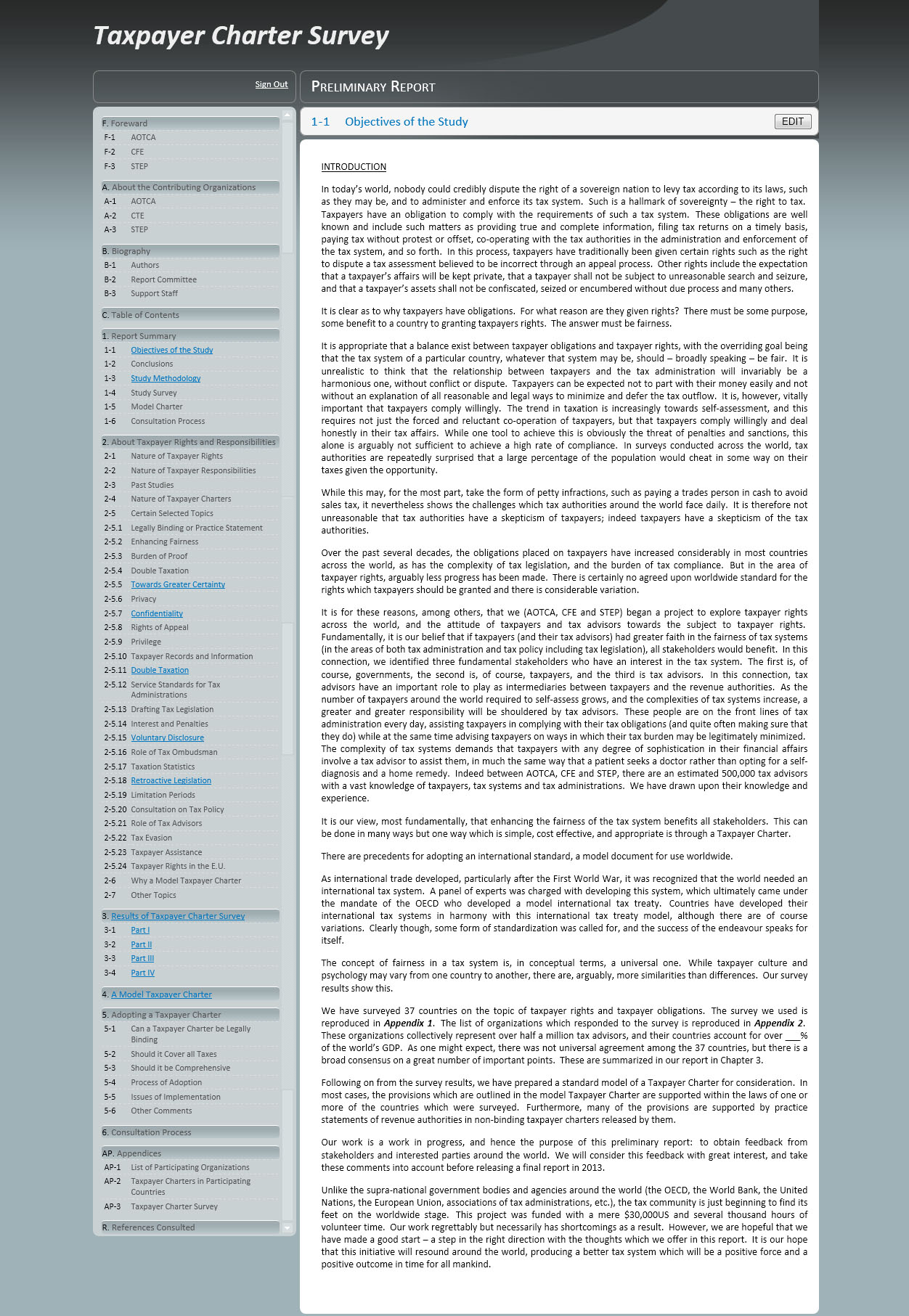 12
Model Charter Developed
Refined by Survey Results

Test of Validity (Charter  Survey)
13
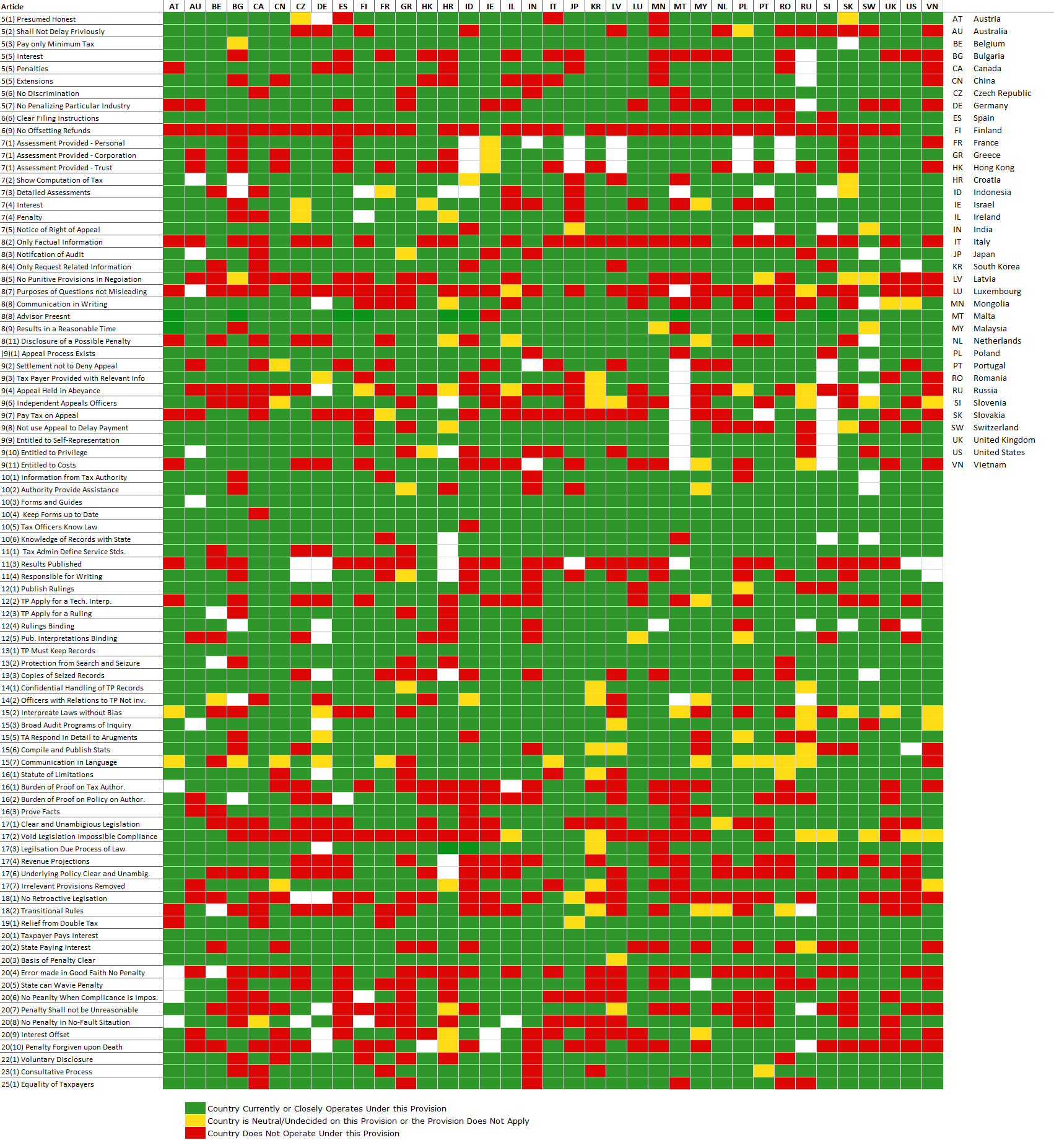 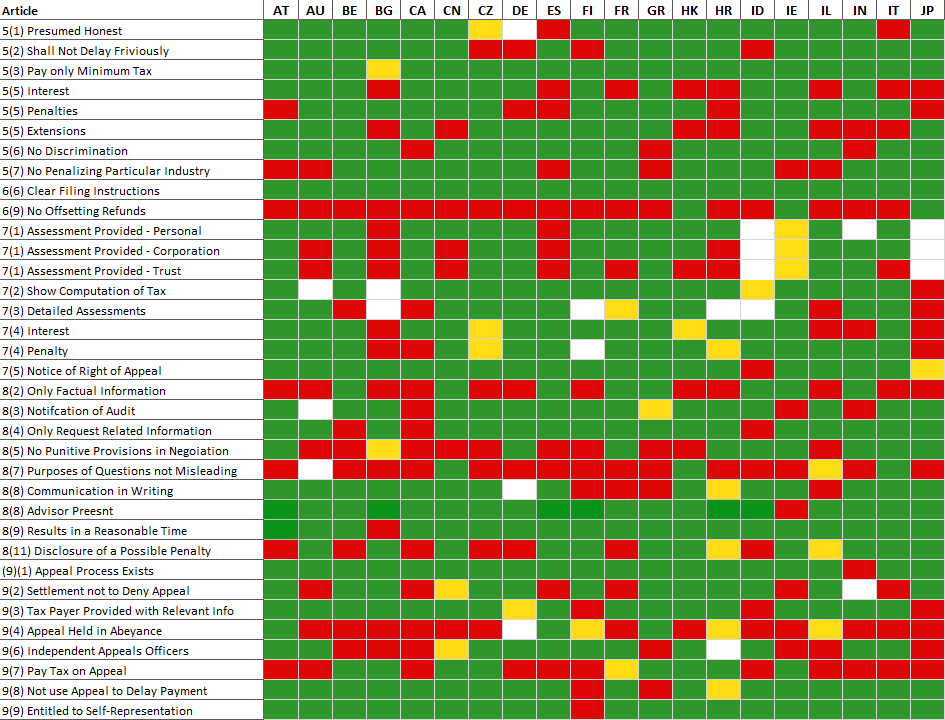 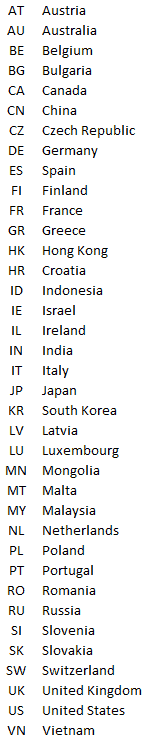 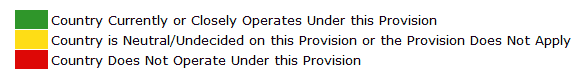 Preliminary Report
Length	 –	200 pages
Form	 –	soft cover book
Distribution	 –	Finance and Revenue			Ministers, Commissioners, Deputies			in 37 countries		 –	OECD		 –	E.U. Parliament		 –	United Nations		 –	IMF		 –	World Bank		 –	AOTCA/CFE/STEP		 –	Media
16
Visits
E.U. Parliamentary Committee on Taxpayer Code
OECD (Pascal Saint-Amans)
UN (Committee of Experts on International Cooperation in Tax Matters)
17
Feedback
OECD Letter		- should be principles based
					- tax advisors should have 				  more responsibilities
					- should consider enhanced 			  	  relationship
					- uses old fashioned 					  confrontational approach to 				  tax administration

Certain Countries	- U.K.
					- Indonesia
18
Next Steps
Final Report
Guiding Principles at the Beginning 
Expanded Provisions on Tax Advisers
But otherwise similar
Now complete
19
Final ReportPrinciples
Rights of taxpayer [Responsibility for tax administration]
Duties of taxpayer [Rights of tax administration]
20
Final Report20 Principles
21
Final Report20 Principles
22
Final Report20 Principles
23
Final Report20 Principles
24
Advisers?
Right and Responsibility 8
Both reflect our view of the tax adviser –
Empower our clients to deal with the system
Necessarily entitled to do so in confidence
Responsible only to clients, but with the same responsibility as clients to comply with the law (and heightened professional responsibility, since we are supposed to know it)
Not a “tax intermediary”
25
Final ReportTable of Contents
Article 1. Introduction and Purpose 
Article 2. Definitions 
Article 3. Who and what is covered?
Article 4. Fundamental Principles
Article 5. General Provisions
Article 6. Filing of Tax and Information Returns
Article 7. Assessment Process
Article 8. Audit Process
Article 9. Appeals Process
Article 10. Taxpayer Assistance
Article 11. Service Standards
Article 12. Rulings and Interpretations
26
Final ReportTable of Contents
Article 13. Taxpayer Records
Article 14. Privacy and Confidentiality
Article 15. Tax Administration Generally
Article 16. Burden of Proof
Article 17. Tax Legislation
Article 18. Retroactivity of Legislation
Article 19. Double Taxation and Relief
Article 20. Interest and Penalties
Article 21. Voluntary Disclosure
Article 22. Legislative Process and Consultation
Article 23. Tax Levied Only by Virtue of Law
Article 24. Equality of Taxpayers
Article 25. Vulnerable Persons
27
Final ReportTable of Contents
Article 26. Complaints
Article 27. Matters Concerning Tax Advisors
Article 28. Breach of Charter Rights
Article 29. Enforcement and Collection of Tax, Interest and Penalties
Article 30. Tax Avoidance
Article 31. Tax Evasion and Dishonesty
Article 32. Corruption
Article 33. Special European Union Provisions
Article 34. Enabling Legislation
Article 35. Implementation and Transition Issues
Article 36. Amendments to Charter
Article 37. Concluding Matter
28
Final ReportImportant Issues
29
Final ReportImportant Issues
30
Web Site
www.taxpayercharter.com
31
Final Report - Distribution
Publish in book form (200 pages)
Publish on web site (400 pages)
Prepare a summary (16-20 pages)
Translation
Finding an adoption partner
Conference to study the provisions (possible March 2016)
32
End Goals
Adoption as worldwide standard
Give Tax Profession a Worldwide voice
Improve Relationships between Taxpayers, Tax advisors and Tax Administrations
33
And some final thoughts  …
"The poorest man may in his cottage bid defiance to all the forces of the Crown. It may be frail - its roof may shake - the wind may blow through it - the storm may enter - the rain may enter - but the King of England cannot enter.”

William Pitt, 1763
34
Final thoughts (cont …)
“Big Brother is Watching You.” 
― George Orwell, 1984

“If you want to keep a secret, you must also hide it from yourself.” 
― George Orwell, 1984
35
The end?
“He gazed up at the enormous face. Forty years it had taken him to learn what kind of smile was hidden beneath the dark moustache. O cruel, needless misunderstanding! O stubborn, self-willed exile from the loving breast! Two gin-scented tears trickled down the sides of his nose. But it was all right, everything was all right, the struggle was finished. He had won the victory over himself. He loved Big Brother”

― George Orwell, 1984
36